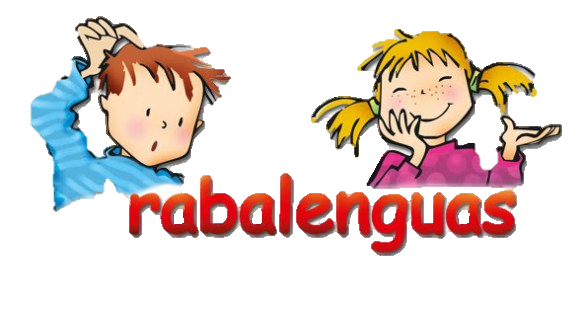 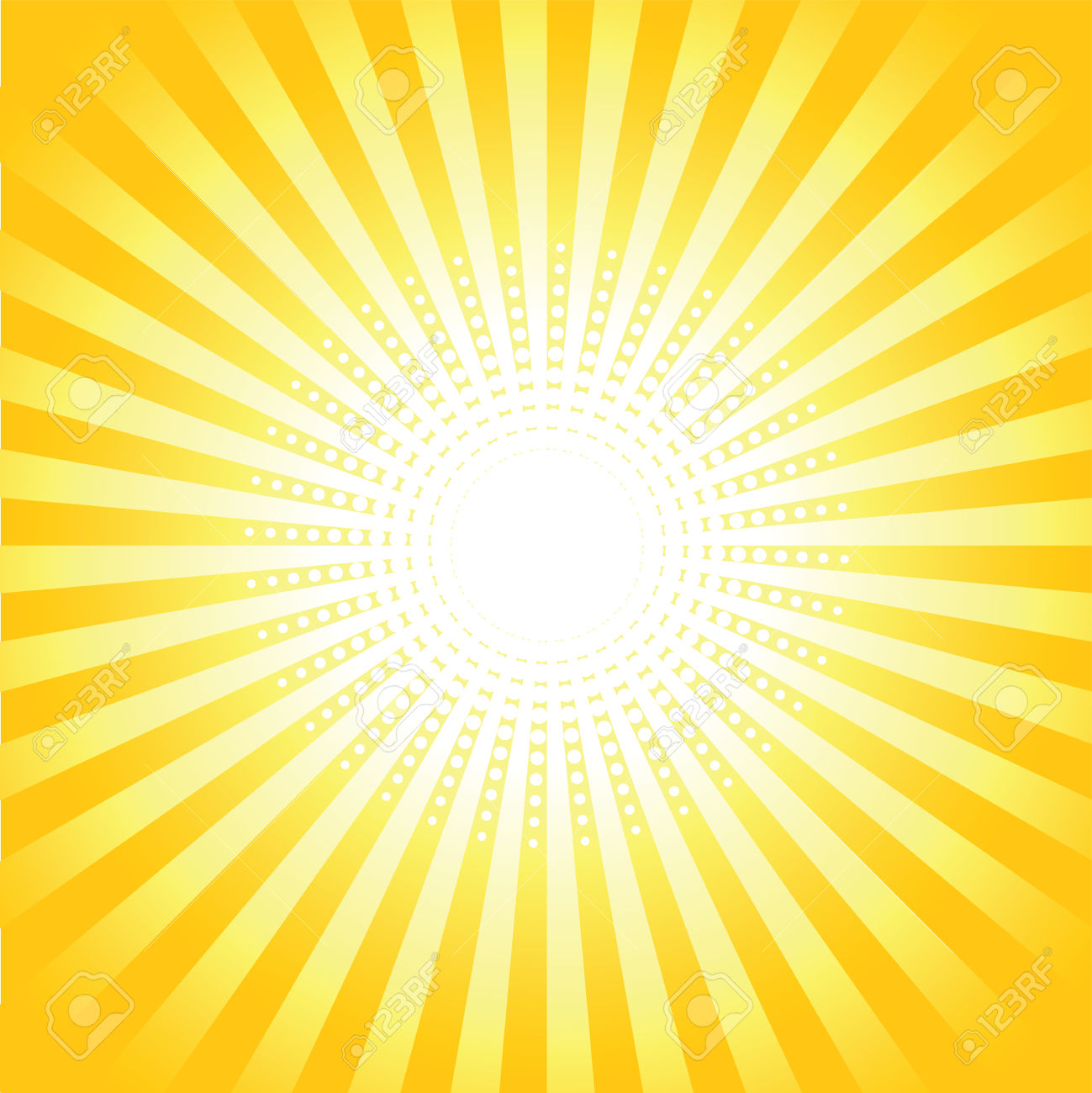 T
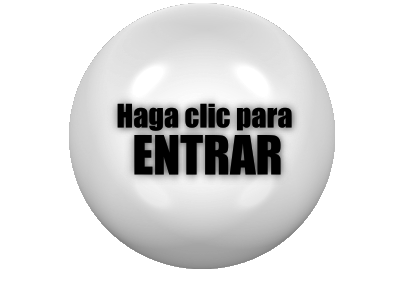 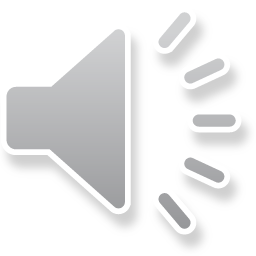 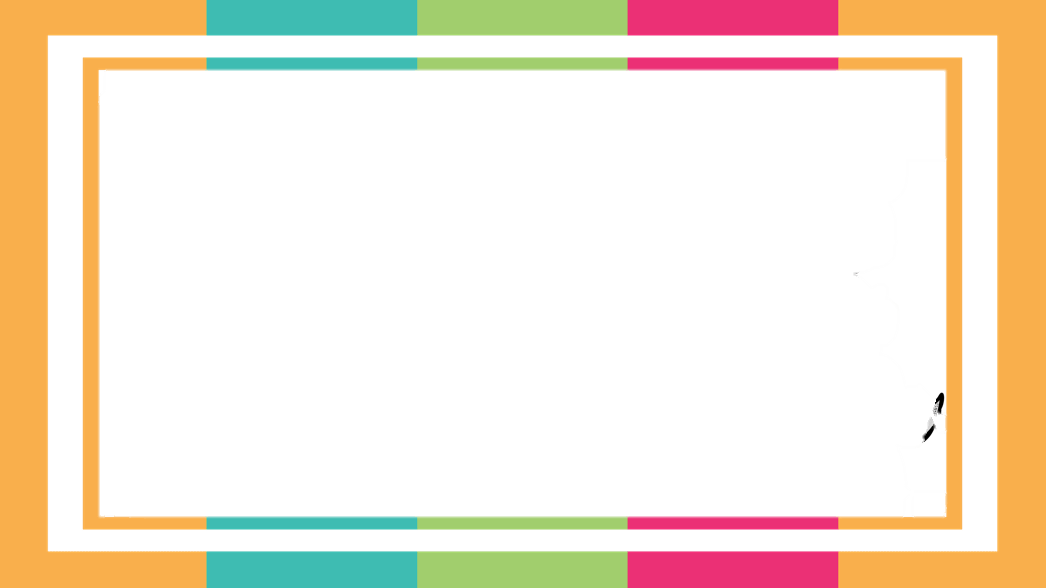 Índice
Trabalenguas 3
Trabalenguas 1
Trabalenguas 2
Trabalenguas 4
Trabalenguas 5
Trabalenguas 6
Trabalenguas 7
Trabalenguas 8
Trabalenguas 9
Trabalenguas 10
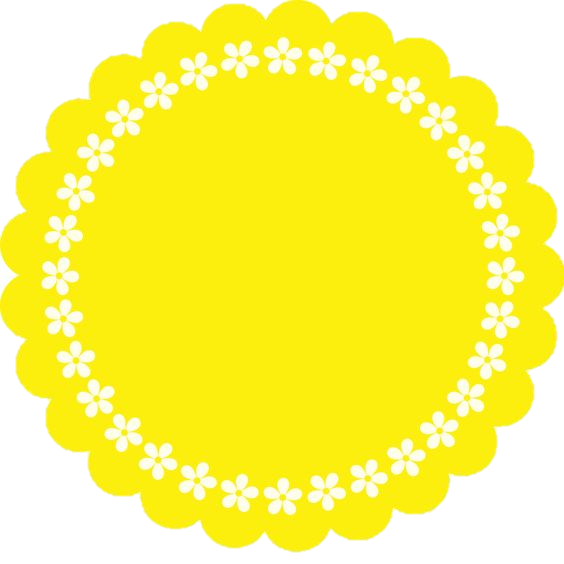 1. 
Pepe Pecas pica papas con un pico, con un pico pica papas Pepe Pecas.
Si Pepe Pecas pica papas con un pico, ¿dónde está el pico con que Pepe Pecas pica papas?
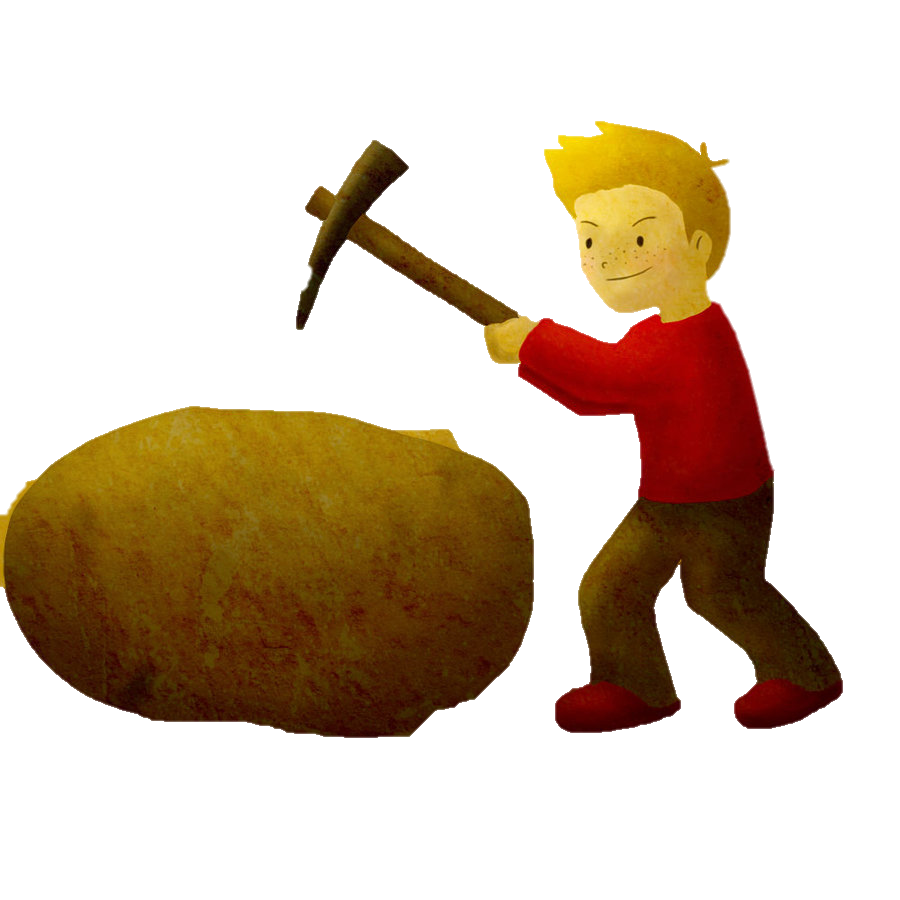 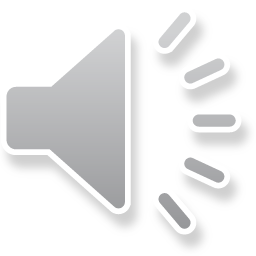 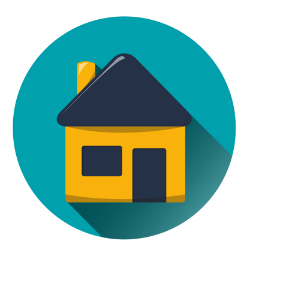 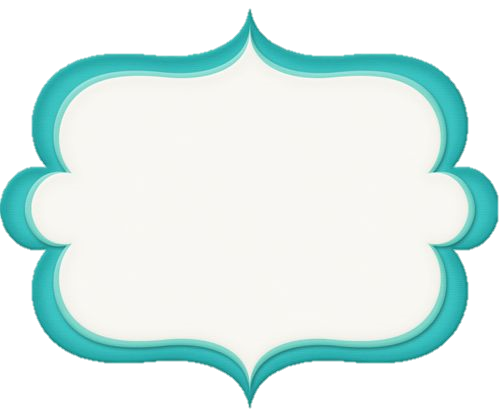 2.
 Cuando cuentes cuentos, cuenta cuantos cuentos cuentas,porque si no cuentas cuantos cuentos cuentas nunca sabrás cuantos cuentos cuentas tú.
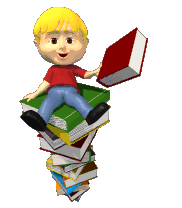 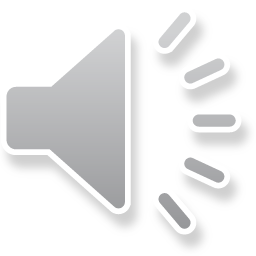 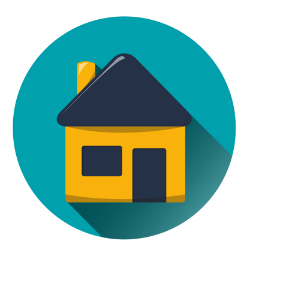 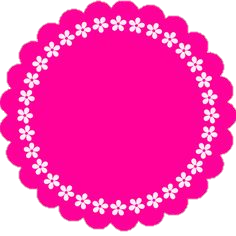 3. 
El amor es una locura que solo el cura lo cura,pero el cura que lo cura comete una gran locura.
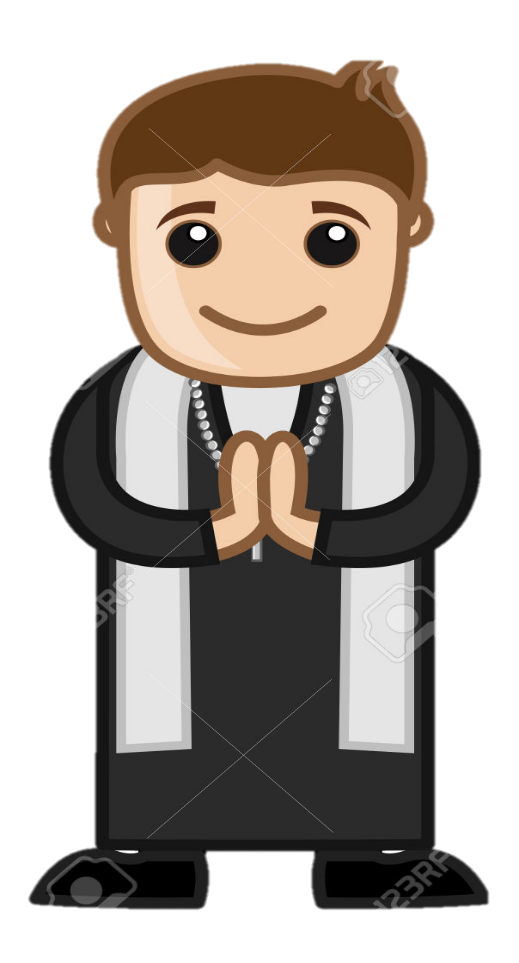 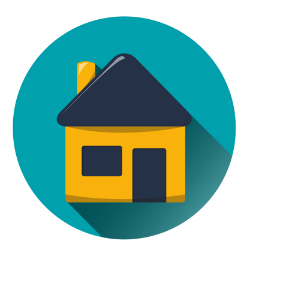 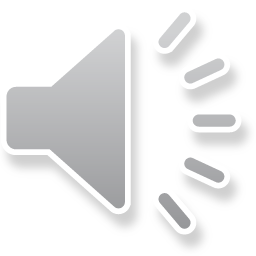 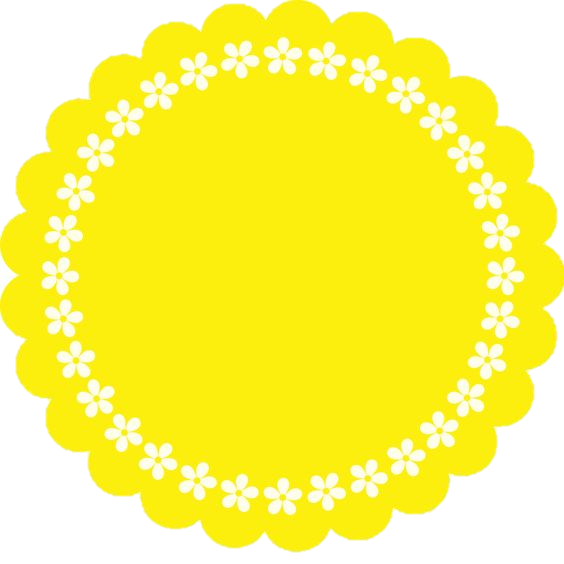 4. 
El hipopótamo hipo esta con hipo ¿Quién le quita el hipo al hipopótamo hipo?
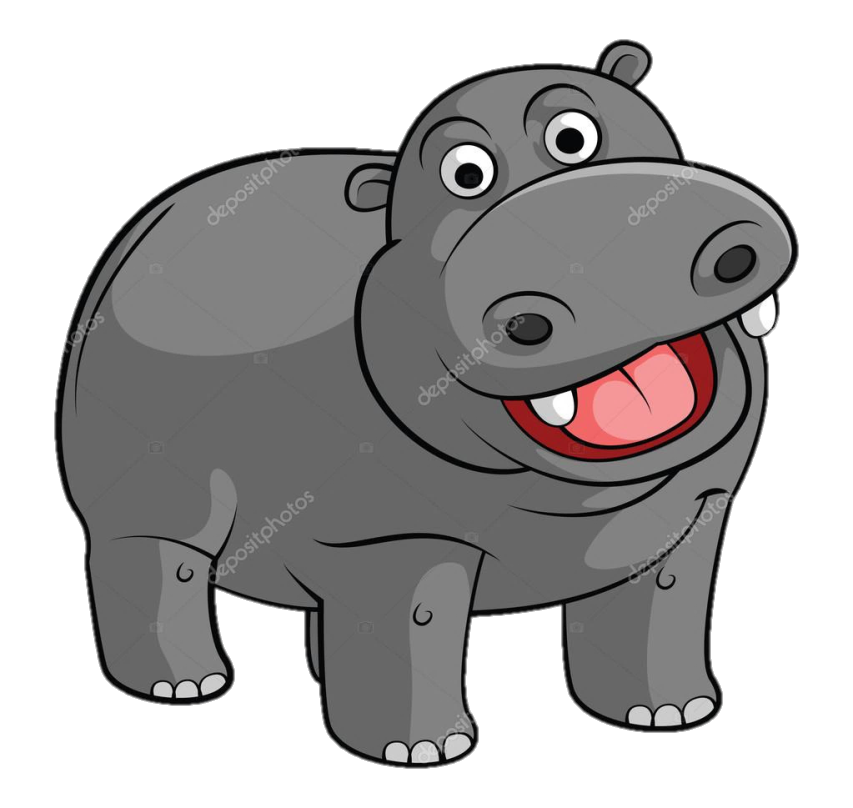 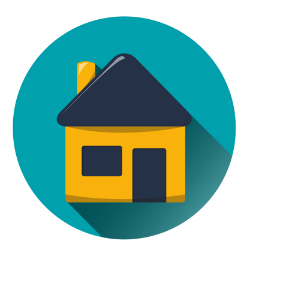 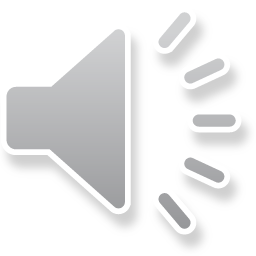 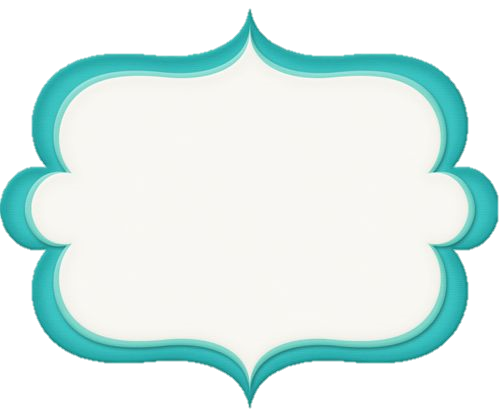 5.
 Me trajo tajo tres trajes, tres trajes me trajo tajo
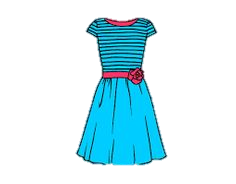 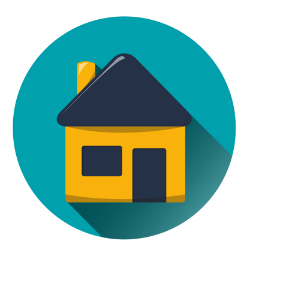 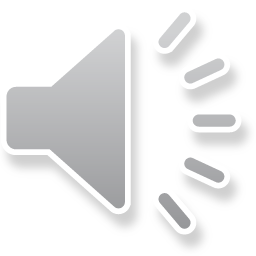 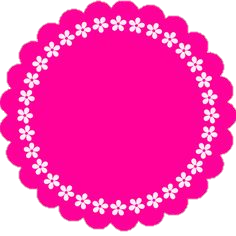 6. 
Pata,  peta, pita y pota cuatro patas, con dos patas cada pata
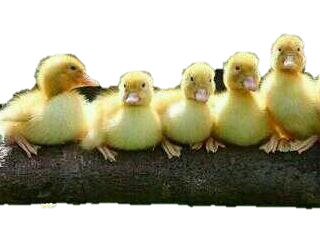 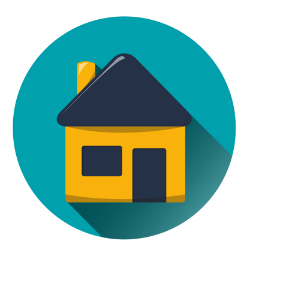 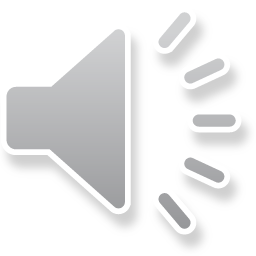 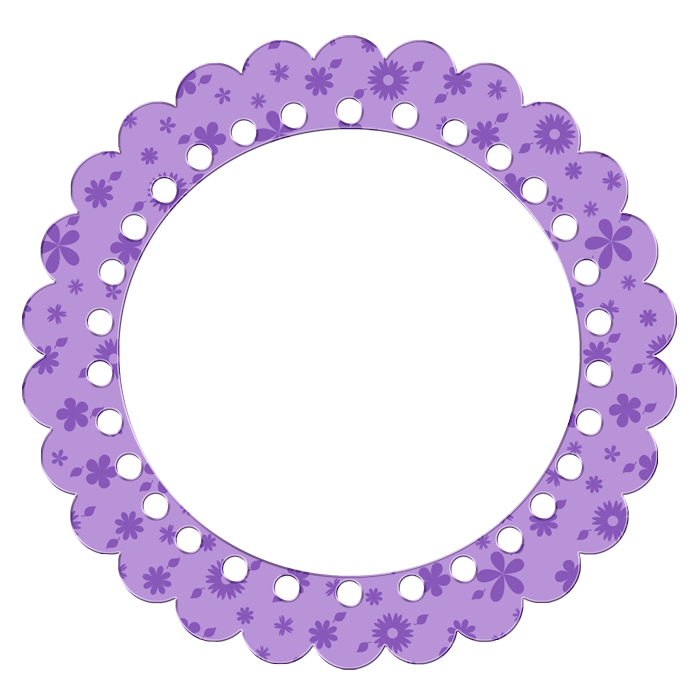 7. 
El perrito de Rita me irrita dile a Rita que cambie el perrito por una perrita
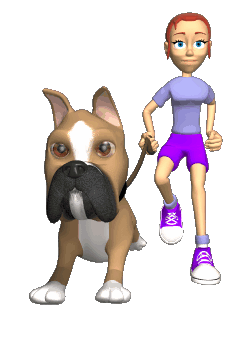 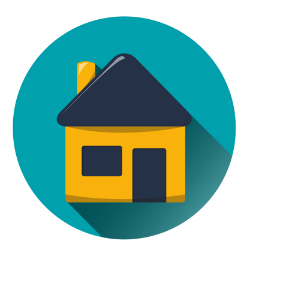 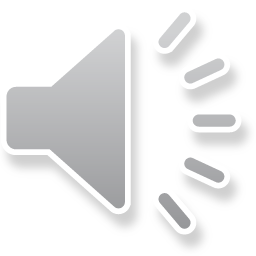 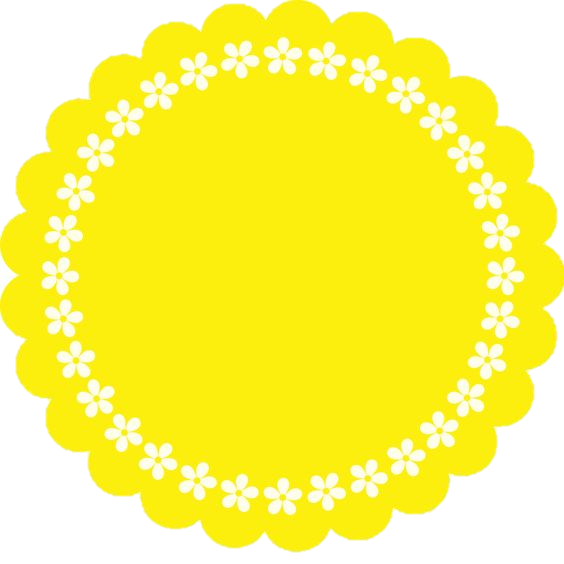 8. 
Toto toma té, Tita toma mate,
y yo me tomo toda mi taza de chocolate.
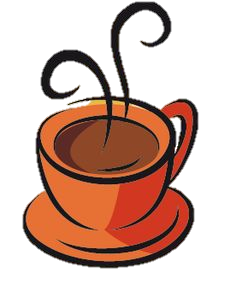 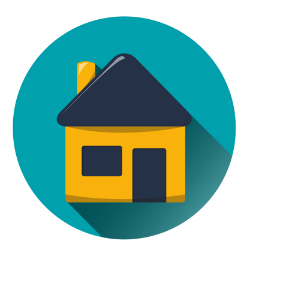 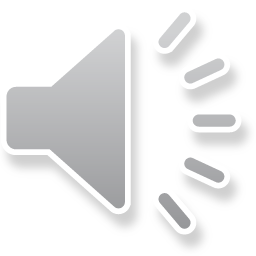 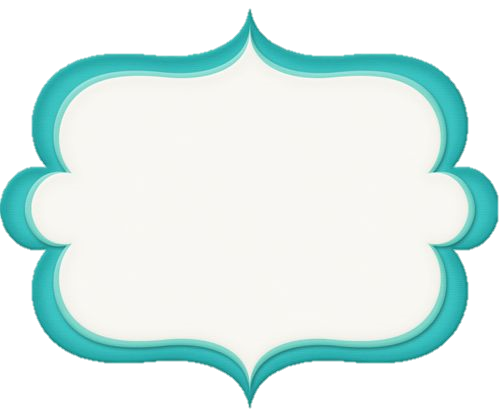 9. 
Compré pocas copas, pocas copas compré,como compré pocas copas, pocas copas pagaré
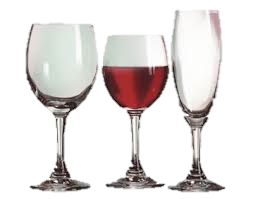 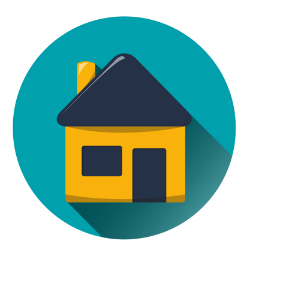 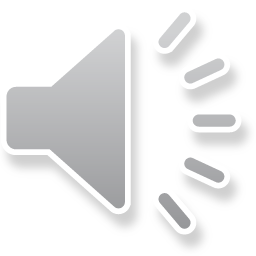 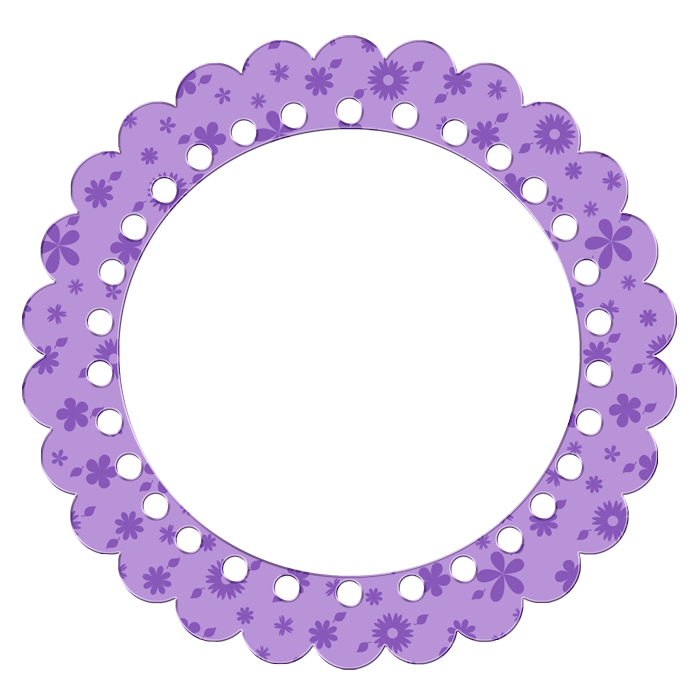 10. 
Lado, ledo, lido, lodo, ludo,decirlo al revés lo dudo.Ludo, lodo, lido, ledo, lado,¡Qué trabajo me ha costado!
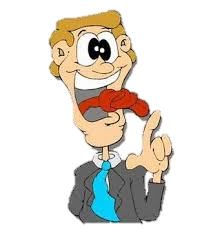 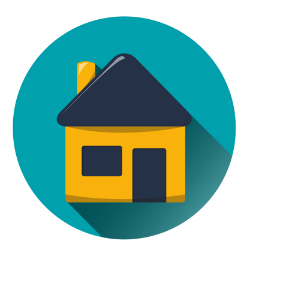 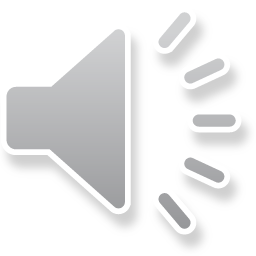